EL CURRÍCULO DE LA EDUCACIÓN BÁSICA
ÁVALOS FLORES MARÍA XIMENA
BUENO MORENO SAMANTHA
HERNÁNDEZ GONZALES DIANA CRISTINA
HERNÁNDEZ HERRERA VICTORIA
MACHORRO GARCIA AIDE PATRICIA
Razones principales para modificar el currículo
La educación básica requiere reformarse porque, según criterios nacionales e internacionales, los aprendizajes de los estudiantes son deficientes y sus prácticas no cumplen con las necesidades de formación de los niños y jóvenes que exige la sociedad actual.
En algunas reformas educativas, el currículo se ha enfocado más en temas académicos y ha dejado de lado otros aspectos fundamentales del desarrollo personal y social.
Consultas públicas de 2014 y 2016
En 2014 según el consenso acerca de lo que la educación básica debe hacer resalta el:

Formar estudiantes capaces de resolver problemas. 
Centrar la atención en el estudiante
Contar con programas con mayor profundización en los temas de estudio. 
Formar a los estudiantes en el manejo de sus emociones.
Tener en cuenta el contexto, las necesidades, los intereses y los estilos de aprendizaje de los estudiantes. 
Fomentar la tolerancia, el respeto, la convivencia, la interculturalidad y promover la equidad de género.
Propiciar la construcción de redes de trabajo 
Fortalecer la autonomía escolar.
Promover una mayor participación de los padres de familia.
En la consulta de 2016, los participantes aprobaron los principios éticos y los valores humanistas que estructuran el nuevo planteamiento educativo, y una opinión mayoritariamente positiva acerca de la definición de los fines de la educación.
A si mismo se consideraron los siguientes aspectos en la formulación de este plan:

Sugerencia de incorporar referencias teóricas.
Solicitud por conocer la valoración de la SEP sobre las reformas.
Valoración positiva en la autonomía curricular.
Lograr mejor articulación entre la educación básica y la media superior
Incorporación de un eje orientado a la inclusión y la equidad.
Incluir la educación inicial
Disminuir contenidos y profundizar aprendizajes
Confusión por el cambio de nombre de educación física por desarrollo corporal y salud.
Contar con un glosario
Diseño curricular
El diseño del Plan parte buscar la mejora de la calidad en la educación. Entre ellas, la que existe entre el reconocimiento de la diversidad y la atención a la desigualdad.
Busca oponer la cantidad de contenidos abarcables y los tiempos disponibles para su estudio.
Se trabajan los conocimientos, valores y habilidades que se quiere que el alumno desarrolle
Aspectos que se tuvieron en cuenta para el diseño del currículo.
Currículo inclusivo: se trata de ofrecer a los estudiantes oportunidades para aprender según sus necesidades.
Habilidades socioemocionales: Ha de desarrollar en cada estudiante habilidades asociadas a los saberes escolares como al desempeño emocional.
Relación global-local: el currículo aspira a responder a la diversidad de las expectativas y necesidades de todos los alumnos.
Criterios del INEE para el desarrollo curricular. 
El INEE definió  aspectos que se debían tener en cuenta para el diseño curricular.
Relevancia en atender  a los fines sociales de la educación
Pertinencia al atender las características y necesidades biopsicosociales de los alumnos.
Equidad al atender las diferencias entre las personas, los contextos y así brindar la atención a todos.
Congruencia interna 
Congruencia externa
Claridad
¿Para qué se aprende? Perfil de egreso
Educación básica
El perfil de egreso define el logro educativo que un estudiante debe alcanzar al término de ese nivel y lo expresa en “rasgos deseables.
El perfil de egreso se corresponde con los once rasgos que aparecen en la columna.
Considera el resultado de su aprendizaje progresivo a lo largo de los niveles educativos previos.
Once rasgos del perfil de egreso
Se comunica con confianza y eficacia
Gusta de explorar y comprender el mundo natural y social
Utiliza su lengua materna para comunicarse con eficacia, respeto y seguridad en distintos contextos con múltiples propósitos.
Identifica una variedad de fenómenos del mundo natural y social, lee acerca de ellos, se informa en distintas fuentes, indaga aplicando principios del escepticismo informado, formula preguntas de complejidad creciente, realiza análisis y experimentos.
Fortalece su pensamiento matemático
Amplía su conocimiento de técnicas y conceptos matemáticos para plantear y resolver problemas con distinto grado de complejidad.
Muestra responsabilidad por el ambiente
Aprecia el arte y la cultura
Promueve el cuidado del medioambiente de forma activa. Identifica problemas relacionados con el cuidado de los ecosistemas y las soluciones que impliquen la utilización de los recursos naturales con responsabilidad.
Experimenta, analiza y aprecia distintas manifestaciones artísticas. Identifica y ejerce sus derechos culturales.
Emplea sus habilidades digitales de manera pertinente
Cuida su cuerpo y evita conductas de riesgo
Aprende diversas formas para comunicarse y obtener información, seleccionarla, analizarla, evaluarla, discriminarla y construir conocimiento.
Activa sus destrezas motrices y las adapta a distintas situaciones que se afrontan en el juego y el deporte escolar.
¿Qué se aprende? contenidos
La selección de contenidos es resultado del trabajo de equipos multidisciplinarios integrados por docentes, investigadores y especialistas en didáctica.
Esta selección tiene en cuenta las propuestas derivadas de la investigación educativa más pertinente, actualizada y basada en el conocimiento de la escuela, en los estudios acerca de cómo aprenden los niños y los adolescentes, y sobre los materiales que resultan útiles para estudiar.
Es importante mencionar que todo currículo debe ser dinámico y estar abierto a cambios.
Enfoque competencial
A partir de la publicación en 1996 del informe Delors de la UNESCO
¿qué deben enseñar nuestras escuelas?
Respondieron diseñando currículos orientados al desarrollo de las llamadas competencias para la vida.
Se definieron a partir de las nuevas necesidades.
valores:
Actitudes
• Gratitud 
• Respeto por sí mismo, y por otros (diversidad cultural) 
•Confianza (en sí, en otros, en las instituciones) 
• Responsabilidad (autorregulación)
• Honestidad 
• Sostenibilidad ecológica 
• Justicia 
• Integridad 
• Igualdad y equidad
•Adaptabilidad, flexibilidad y agilidad
•Mente abierta (a otras personas, nuevas ideas y nuevas experiencias)
• Curiosidad
• Mentalidad global 
• Esperanza (relacionada con el optimismo y la autoeficacia) 
• Proactividad
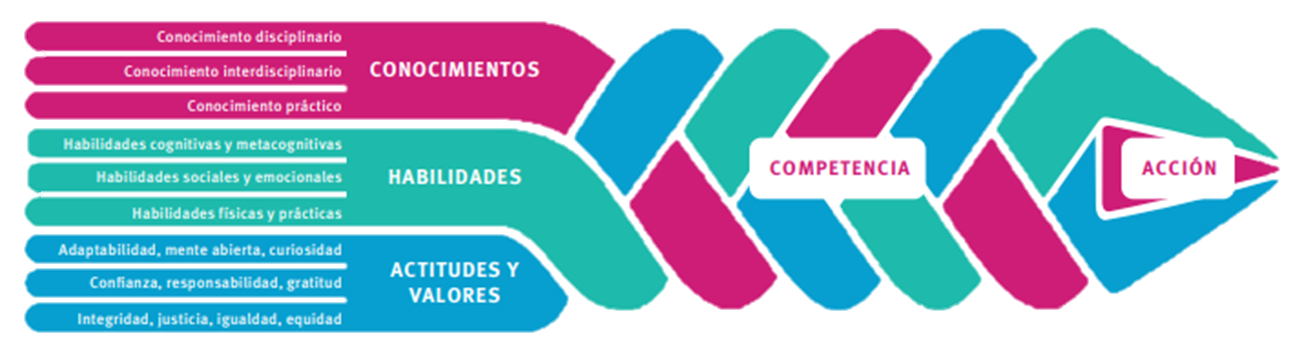 Naturaleza de los contenidos y formación integral
Es necesario asegurar la existencia de contenidos disciplinares que tradicionalmente se adquieren en la escuela. En este ámbito se incluyen el acceso pleno a la cultura escrita, el razonamiento matemático, las habilidades de observación e indagación que se desarrollan fundamentalmente en el intento de responder preguntas sobre fenómenos naturales y sociales.
La formación integral requiere preparar tanto la mente como el cuerpo. De ahí que la actividad física, el desarrollo emocional, el sentido estético y la creatividad deban atenderse con contenidos y espacios curriculares específicos.
La construcción de la identidad, de la formación en valores y del sentido ético para vivir en sociedad reclaman el desarrollo de prácticas que favorezcan el conocimiento inter e intrapersonal.
Balance entre cantidad de temas 
y calidad de los aprendizajes
Información versus aprendizaje
Se procura incluir en el currículo contenidos que permitan al alumno ver que hay diversas maneras de construir conocimiento
La integración de contenidos a un programa de estudio debe considerar el número de temas que se pueden abarcar correctamente, sin prisa y dedicando el tiempo necesario a su comprensión.
Su valor se expresa realmente cuando se utiliza en el aula, de ahí que un contenido sea tan solo aprendizaje en potencia.
6. APRENDIZAJES CLAVE
Un aprendizaje clave es un conjunto de conocimientos, prácticas, habilidades, actitudes y valores fundamentales que contribuyen sustancialmente al crecimiento integral del estudiante, El logro de aprendizajes clave posibilita que la persona desarrolle un proyecto de vida y disminuye el riesgo de que sea excluida socialmente este Plan plantea la organización de los contenidos programáticos en tres componentes curriculares:
Campos de Formación Académica 

Áreas de Desarrollo Personal y Social

y Ámbitos de la Autonomía Curricular
Campos de Formación Académica
Este componente de observancia nacional está organizado en tres campos: Lenguaje y Comunicación, Pensamiento Matemático y Exploración y Comprensión del Mundo Natural y Social, cada campo se organiza a su vez en asignaturas

Áreas de Desarrollo Personal y Social
La escuela debe brindar oportunidades para que los estudiantes desarrollen su creatividad, la apreciación y la expresión artísticas, ejerciten su cuerpo y lo mantengan saludable, y aprendan a reconocer y manejar sus emociones. Se organiza en tres Áreas de Desarrollo: Artes, Educación Socioemocional y Educación Física

Ámbitos de la Autonomía Curricular
Es de observancia nacional, aunque cada escuela elegirá e implementará la oferta de este componente curricular con base en los periodos lectivos que tenga disponibles y en los lineamientos que expida la SEP para normar este componente. El tiempo lectivo disponible en cada escuela para este componente es variable y depende del calendario y horario que cada escuela establezca. El componente Autonomía curricular está organizado en cinco ámbitos: “Ampliar la formación académica”, “Potenciar el desarrollo personal y social”, “Nuevos contenidos relevantes”, “Conocimientos regionales” y “Proyectos de impacto social”
Aprendizajes esperados


Los aprendizajes clave se han de formular en términos del dominio de un conocimiento, una habilidad, una actitud o un valor, Cada Aprendizaje esperado define lo que se busca que logren los estudiantes al finalizar el grado escolar 

Los Aprendizajes esperados gradúan progresivamente los conocimientos, las habilidades, las actitudes y los valores que deben alcanzarse para construir sentido y también para acceder a procesos metacognitivos cada vez más complejos (aprender a aprender), en el marco de los fines de la educación obligatoria
Los Aprendizajes esperados constituyen el referente fundamental para la planeación y la evaluación en el aula, y se plantearon bajo los siguientes criterios:
En el caso de preescolar, los Aprendizajes esperados, además: 
ESTÁN PLANTEADOS para ser logrados al finalizar la educación preescolar. Los avances de los alumnos dependen de lo que sucede en las aulas y en las escuelas. 

SE VAN CONSTRUYENDO, SE PROFUNDIZAN, AMPLÍAN Y ENRIQUECEN en la medida en que los niños viven experiencias variadas que desafían su inteligencia y detonan en ellos procesos reflexivos y de interacción que les permite alcanzar niveles cognitivos cada vez más complejos y así construir verdaderamente los aprendizajes. 

LA EDUCADORA DECIDE cómo y en qué momento abordarlos mediante oportunidades y experiencias que estimulen la puesta en juego de los conocimientos, habilidades, actitudes y destrezas que implican los Aprendizajes esperados.
7.¿CÓMO Y CON QUIÉN SE APRENDE? LA PEDAGOGÍA
Naturaleza de los aprendizajes

el campo de la investigación sobre el aprendizaje se considera que este se logra cuando el aprendiz es capaz de utilizar lo aprendido en otros contextos. El aprendizaje que se transfiere que se adapta a las circunstancias es superior al trabajo repetitivo que permite ciertos niveles de ejecución, pero que no es suficiente para dar lugar al entendimiento profundo. Los aprendizajes valiosos posibilitan la continua ampliación del conocimiento y permiten recurrir a saberes y prácticas conocidos para realizar tareas en nuevas situaciones.

 La labor del docente es fundamental para que los estudiantes aprendan y trasciendan incluso los obstáculos materiales y de rezago que deben afrontar. Un buen maestro, partiendo del punto en el que encuentra a sus estudiantes, tiene la tarea de llevarlos lo más lejos posible en la construcción de los conocimientos planteados en los planes y programas de estudio y en el desarrollo de su máximo potencial.
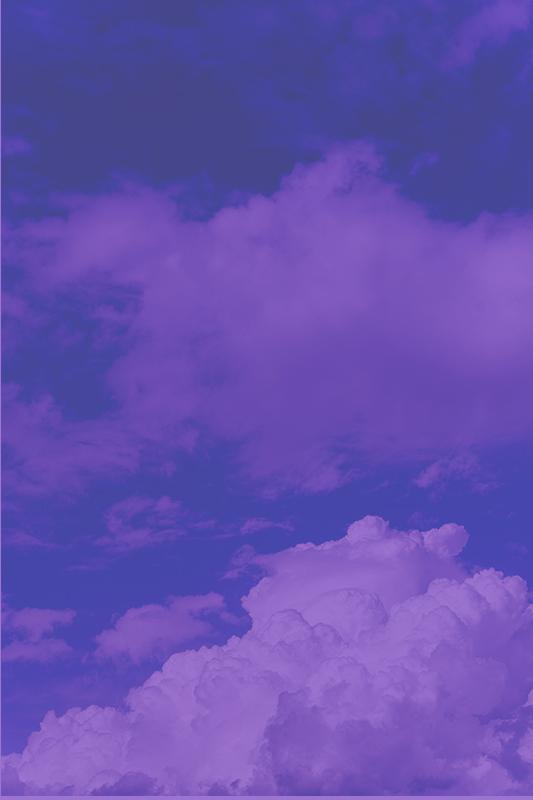 Revalorización de la función docente

Es sabido que los profesores cumplen una función esencial en el aprendizaje de sus estudiantes y en lograr que trasciendan los obstáculos de su contexto. Los maestros que cuentan con conocimientos disciplinares y pedagógicos adecuados, las habilidades para aprender por sí mismos y las actitudes y valores para comprender las múltiples necesidades y contextos de sus estudiantes hacen una enorme diferencia en el éxito que ellos tengan, La principal función del docente es contribuir con sus capacidades y su experiencia a la construcción de ambientes que propicien el logro de los Aprendizajes esperados por parte de los estudiantes y una convivencia armónica entre todos los miembros de la comunidad escolar, en ello reside su esencia
Principios pedagógicos
Para que el docente consiga transformar su práctica y cumpla plenamente su papel en el proceso educativo al poner en marcha los objetivos anteriores, este Plan plantea un conjunto de principios pedagógicos que se exponen a continuación:

Poner al estudiante y su aprendizaje en el centro del proceso educativo
Tener en cuenta los saberes previos del estudiante
Ofrecer acompañamiento al aprendizaje
Conocer los intereses de los estudiantes
Estimular la motivación intrínseca del alumno
Reconocer la naturaleza social del conocimiento
Propiciar el aprendizaje situado
Entender la evaluación como un proceso relacionado con la planeación del aprendizaje
Modelar el aprendizaje
Valorar el aprendizaje informal
Promover la interdisciplina
Favorecer la cultura del aprendizaje
Apreciar la diversidad como fuente de riqueza para el aprendizaje
Usar la disciplina como apoyo al aprendizaje
Ambientes de aprendizaje
Esto requiere que las comunidades educativas propicien un aprendizaje más activo, colaborativo, situado, autorregulado, afectivo, orientado a metas y que facilite los procesos personales de construcción de significado y de conocimiento.
Para hacer posible el mayor logro de los estudiantes, los docentes deben priorizar las interacciones  significativas entre ellos
El ambiente de aprendizaje
Debe reconocer a los estudiantes y su formación integral como su razón de ser e impulsar su participación activa y capacidad de autoconocimiento.
Tiene que asumir la diversidad de formas y necesidades de aprendizaje como una característica inherente al trabajo escolar.
Se da lugar al aprendizaje significativo con ayuda de materiales adecuados para los estudiantes, frente al meramente memorístico o mecánico.
Este ambiente debe procurar que en la escuela se diseñen situaciones  que reflejen una interpretación del mundo, a la par que demanda que los  estudiantes aprendan en circunstancias cercanas a su realidad
El ambiente escolar debe propiciar una convivencia armónica en la que se fomenten valores como el respeto, la responsabilidad, la libertad, la justicia, la solidaridad, la colaboración y la no discriminación.
Planeación y evaluación de los aprendizajes
La planeación didáctica consciente y anticipada busca optimizar recursos y poner en práctica diversas estrategias con el fin de conjugar una serie de factores (tiempo, espacio, características y necesidades particulares del grupo, materiales y recursos disponibles, experiencia profesional del docente, principios pedagógicos del Modelo Educativo, entre otros) que garanticen el máximo logro en los aprendizajes de los alumnos.
La evaluación tiene como objetivo:
La planeación y la evaluación se emprenden simultáneamente; son dos partes de un mismo proceso
Mejorar el desempeño de los estudiantes.
Identificar sus áreas de oportunidad
La planeación de los aprendizajes:
Requiere que el profesor establezca metas, con base en los Aprendizajes esperados de los programas de estudio, para lo cual ha de diseñar actividades y tomar decisiones acerca de cómo evaluará el logro de dichos aprendizajes. 
Requiere que el maestro piense acerca de la variedad de formas de aprender de sus alumnos, de sus intereses y motivaciones.
Los docentes han de tomar en cuenta que el trabajo en el aula debe considerar lo siguiente: 

• Poner al alumno en el centro. 
• Generar ambientes de aprendizaje cálidos y seguros.
• Diseñar experiencias para el aprendizaje situado. 
• Dar mayor importancia a la calidad que a la cantidad de los aprendizajes. 
• La situación del grupo.
• La importancia de que los alumnos resuelvan problemas
• Diversificar las estrategias didácticas
• La relación con los contenidos de otras asignaturas y áreas del currículo para fomentar la interdisciplina. 
• Su papel como mediador más que como instructor. 
• Los saberes previos y los intereses de los estudiantes. 
• La diversidad de su aula. 
• Modelar con el ejemplo.
La flexibilidad curricular es necesaria y responde a la diversidad de contextos y circunstancias de nuestras escuelas.

Los profesores aplicarán su creatividad y podrán recurrir a su experiencia en la planeación de cada sesión de cara a tres momentos, durante el ciclo escolar, para la comunicación de la evaluación a las familias: 

• Noviembre: del comienzo del ciclo escolar, en agosto, al final de noviembre. 
• Marzo: del comienzo de diciembre al final de marzo de cada ciclo escolar. 
• Julio: del comienzo de abril al fin de cada ciclo escolar.
La evaluación de los aprendizajes en el aula y en la escuela
Al contar con las evaluaciones internas del aprendizaje, las autoridades escolares obtienen información acerca de los avances en la implementación del currículo y en la formación de sus alumnos, además, permite focalizar los apoyos y distribuir las responsabilidades entre autoridades escolares, docentes, padres de familia y alumnos con el fin de que cada uno, desde su ámbito, pueda tomar decisiones y actuar en consecuencia. 
Finalmente, la evaluación formativa comunica a los padres de familia o tutores los avances en los aprendizajes de sus hijos y puede brindarles orientaciones concretas para dar apoyo al proceso de la escuela.
El enfoque formativo de la evaluación se le considera así, cuando se lleva a cabo con el propósito de obtener información para que cada uno de los actores involucrados tome decisiones que conduzcan al cumplimiento de los propósitos educativos.
La información recabada en las evaluaciones y las realimentaciones les brinda un reflejo de la relevancia y pertinencia de sus intervenciones didácticas y les permite generar un criterio para hacer las modificaciones que atiendan las dificultades.
Asegurar el acceso y el uso de materialeseducativos diversos y pertinentes
La presencia de materiales educativos de calidad y su uso en las escuelas son factores determinantes para la buena gestión del currículo y para apoyar la transformación de la práctica pedagógica de los docentes en servicio.

Política de materiales educativos:
El universo de materiales educativos que la SEP ponga a disposición de las escuelas cumplirá la función social de contribuir a garantizar el acceso a una educación de calidad, en un marco de inclusión y equidad.
•El libro de texto gratuito sea una base común de la educación nacional. 
•El libro para el maestro fortalezca los conocimientos y las habilidades del docente
•Los materiales educativos para alumnos y docentes en lenguas indígenas
•Los materiales educativos para los alumnos con alguna discapacidad permitan el logro de los aprendizajes (lengua de señas y código Braille)
• Las bibliotecas escolares
Modelos de uso de las tic
El profesor ha de aprovechar las TIC disponibles como medio para trascender las fronteras del aula, potenciar el trabajo colaborativo, vincularlo con la realidad local, nacional y mundial, promover la generación de soluciones creativas a problemas diversos y participar en comunidades colaborativas.
Hay diversos tipos de equipamiento que permiten dos
modelos de uso de la tecnología:
•Interacción mediada: el profesor o algunos estudiantes usan la
tecnología para realizar actividades con todo el grupo. Usualmente
hay un dispositivo y un proyector que les permite participar a todos.
• Interacción directa con los dispositivos electrónicos:
los estudiantes utilizan dispositivos electrónicos en actividades de
aprendizaje individuales o colaborativas, dentro o fuera del aula
Favorecerá los aprendizajes propuestos en este
Plan, promoverá el desarrollo y evaluación de las siguientes habilidades:
•	 Pensamiento crítico
•	 Pensamiento creativo
•	 Manejo de información
•	 Comunicación
•	 Colaboración
•	 Uso de la tecnología
•	 Ciudadanía digital
•	 Automonitoreo
•	 Pensamiento computacional
Mapa curricular y distribución del tiempo lectivo
En el mapa curricular pueden observarse de manera horizontal la secuencia y la gradualidad de los espacios curriculares que se cursan a lo largo de la educación básica.
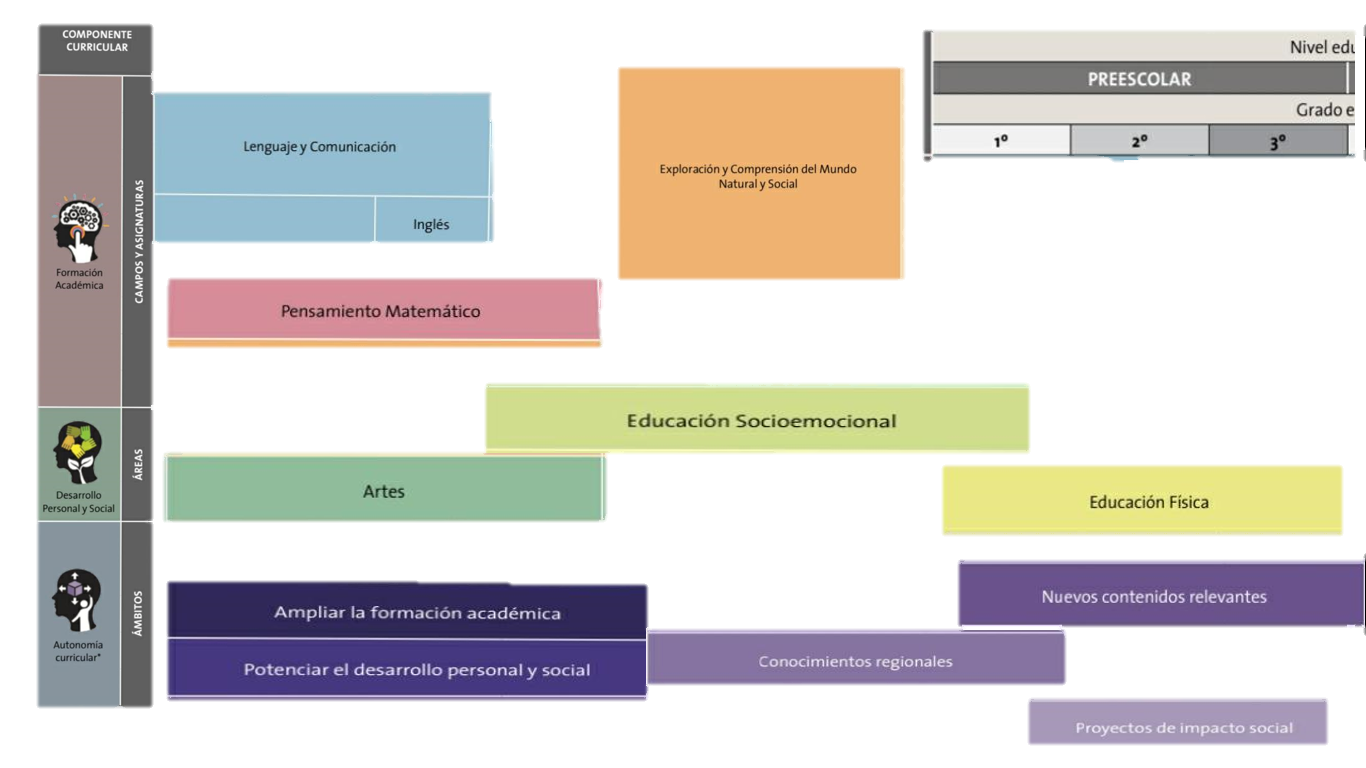 Para cumplir estos aprendizajes de manera oportuna, se debe normar un horario de clases, es decir, marcar las horas que necesitamos que el alumno dure en la escuela.En este programa se estipulan como obligatorias y necesarias de 3 horas diarias, solicitando 600 horas al año como mínimo en el nivel preescolar. Dentro de este mismo existe la flexibilidad de horarios entran las jornadas regulares, tiempo completo, jornada ampliada y la posibilidad de hacer menos por horarios de asambleas, descansos, etc.
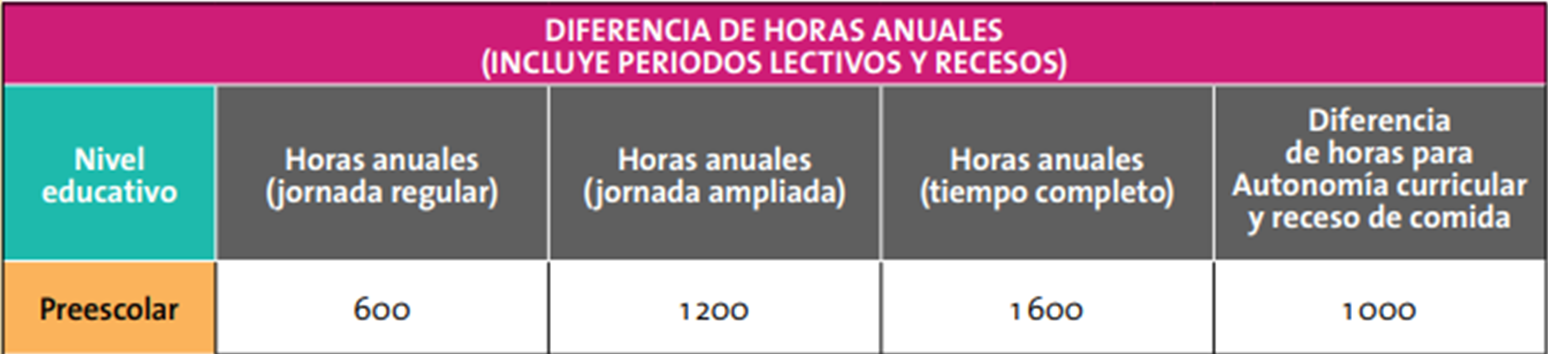 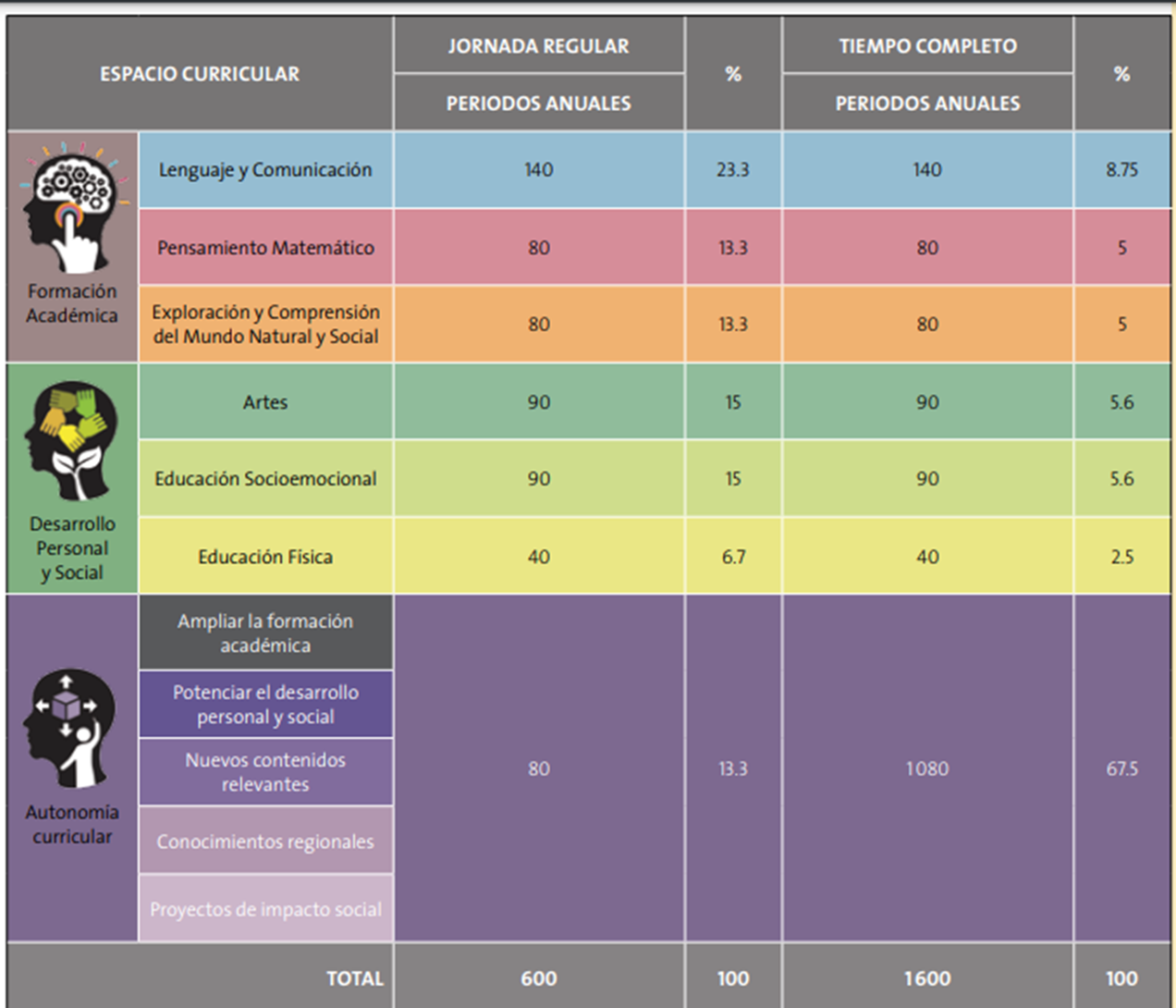 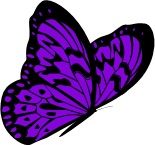 Horas lectivas
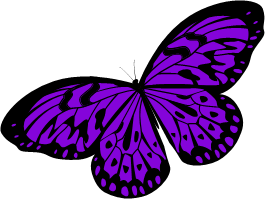 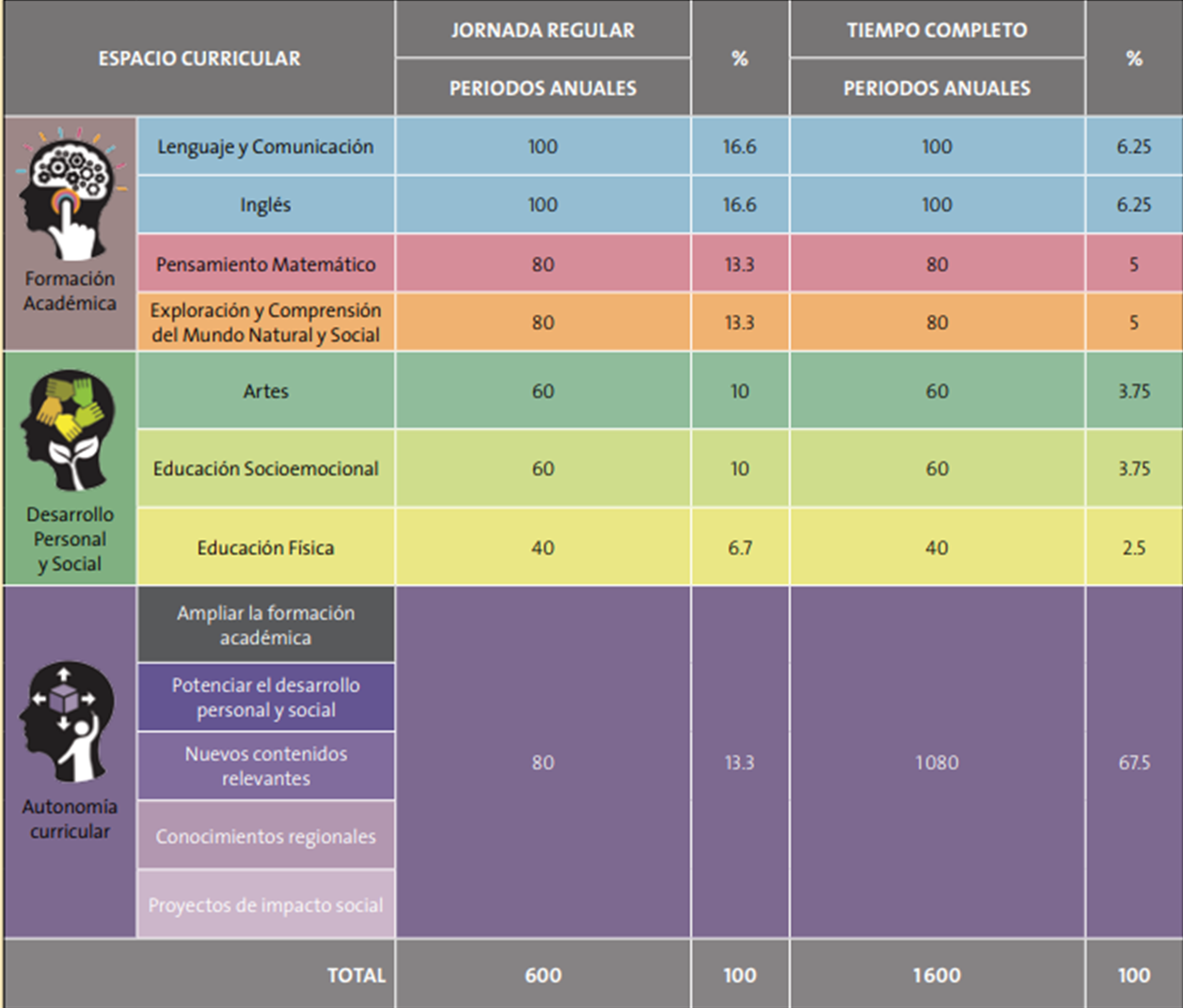